空间科学科研信息化战略发展研究计划
邹自明  李云龙
中科院国家空间科学中心
2016年9月23日 基因组所
概要
空间科学范畴
空间科学是以航天技术为基础，空间飞行器为平台，探索宇宙空间内物理、化学、生命、天文等自然现象并对其潜在规律开展研究的学科。
学科领域基本划分
[Speaker Notes: 《空间科学2016-2030规划》定义的分支领域]
科学范畴界定
针对信息化战略规划，拟展开详细调研的空间科学分支领域
[Speaker Notes: 界定信息化研究所涉及的四个主要分支领域。]
概要
研究步骤
[Speaker Notes: 工作计划依据每次工作组例会进行修订]
拟合作单位
日地空间物理、高能空间天文、行星科学、空间地球物理作为空间科学主要分支领域，各有研究侧重点，拟与相关领域研究单位合作以增加战略规划报告的科学性和权威性。
[Speaker Notes: 从日地空间物理、高能空间天文、行星科学、空间地球物理这四个主要分支领域分别找专业的课题组外协。]
概要
报告提纲
[Speaker Notes: 按高能所7月会议建立的整体计划时间节点，目前已经完成了空间科学部分的工作计划，报告模板和提纲]
报告模板
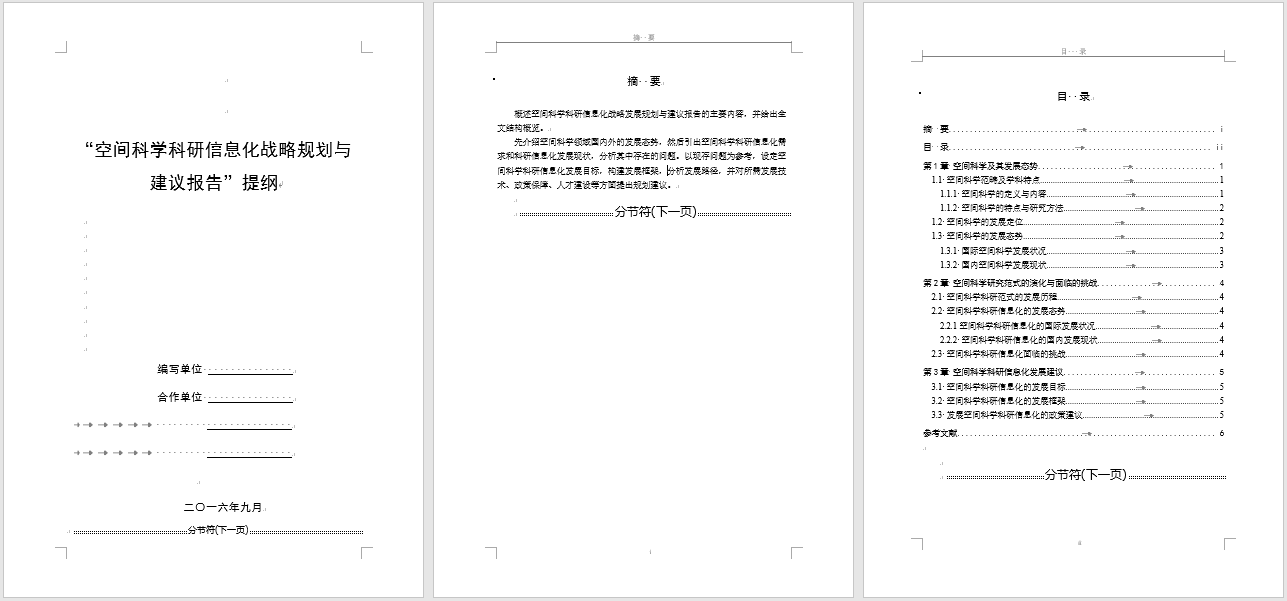 [Speaker Notes: 报告模板视图共3页,    1/3]
报告模板
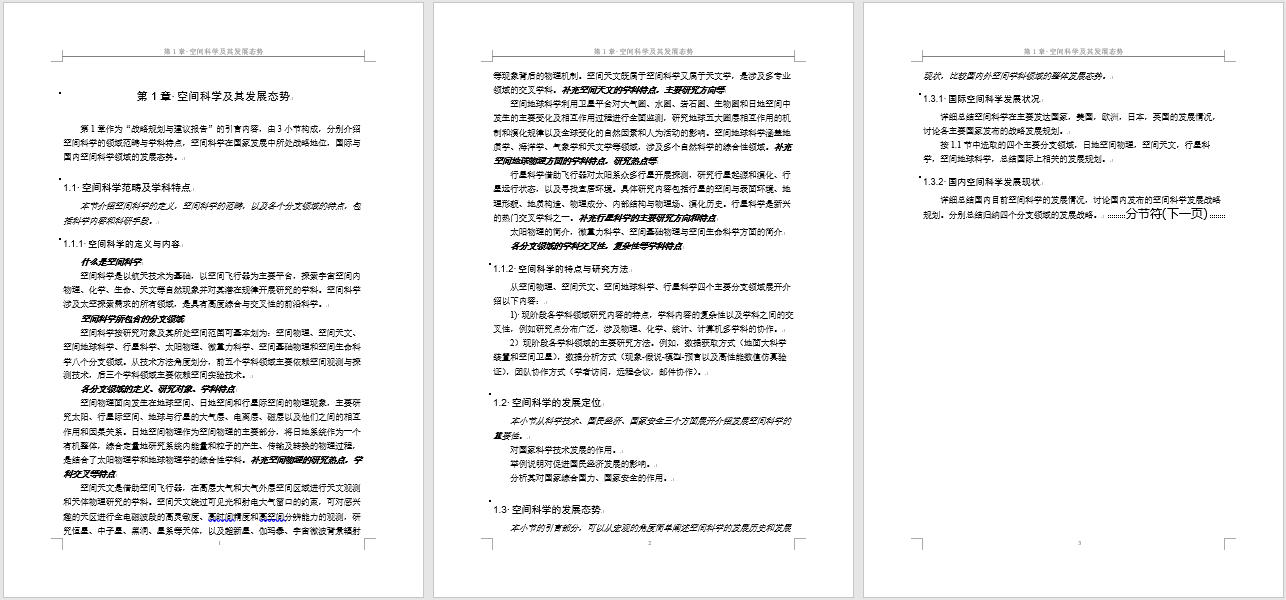 [Speaker Notes: 2/3]
报告模板
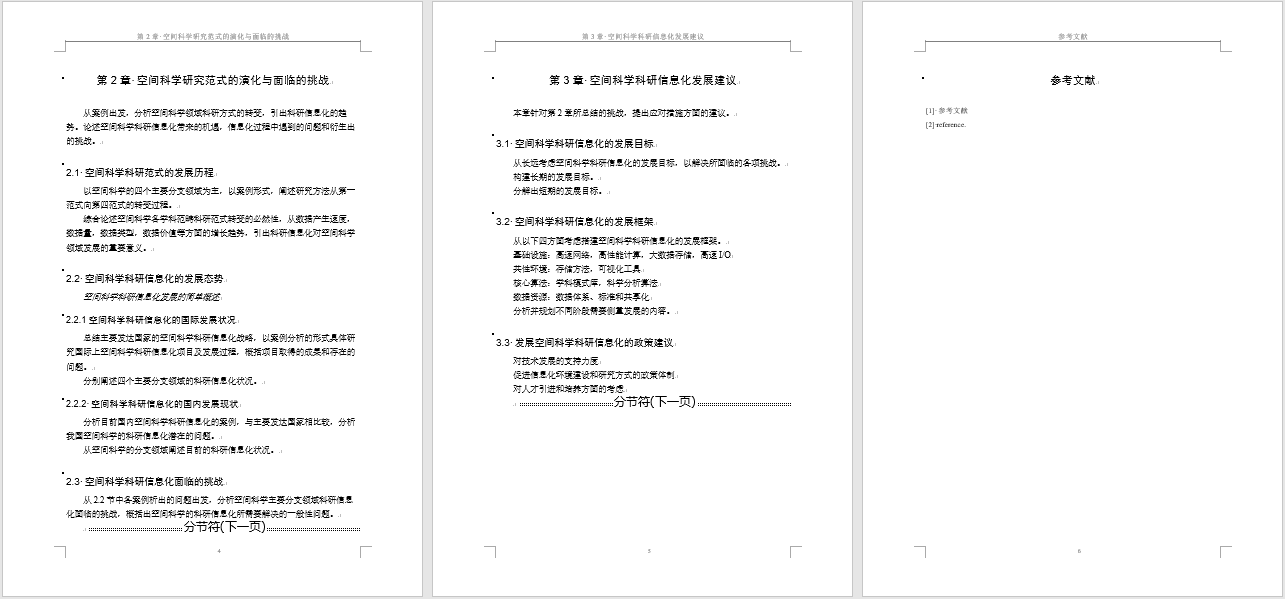 概要
下一步工作内容
▪参考本次工作组例会意见，调整和完善研究计划、报告提纲和模板
▪以项目规定时间节点为基准，在12月之前完成以下工作内容：
  1）建立与空间科学四个主要分支领域的课题组的合作
  2）详细调研分支领域及其科研信息化态势并归纳问题
  3）完成战略规划报告提纲中的相关章节
谢       谢